Pembelajaran Daring Kolaboratif Program Hibah
STKIP PGRI Bangkalan-UNUKASE
Pembelajaran Matematika Kelas Tinggi
PENGUKURAN 2
Hai Mahasiswa Hebat!
Bagian tersulit adalah bagian awalnya. Namun, setelah kamu melakukannya, semuanya akan menjadi lebih mudah.
Capaian Akhir Pembelajaran
Menjelaskan berat dan debit
Menjelaskan waktu dan kecepatan.
Berat dari suatu benda adalah gaya yang disebabkan oleh gravitasi berkaitan dengan massa benda tersebut. Massa benda adalah tetap di mana-mana, namun berat sebuah benda akan berubah-ubah sesuai dengan besarnya percepatan gravitasi di tempat tersebut.
BERAT
TANGGA KONVERSI PENGUKURAN SATUAN BERAT MATEMATIKA
Di kehidupan kita sehari-hari, satuan berat sering sekali ditemui. Misalnya ketika kita ingin menimbang berat badan, ukuran berat badan kita tentu dinyatakan dalam satuan ukuran berat, biasanya kilogram (kg).
Definisi
CONTOH
Contoh Soal 1
Pak Kumis membeli 20 kuintal tepung terigu, 10 ton tepung beras, dan 500 kg gula. Berapakah keseluruhan berat barang yang dibeli oleh pak kumis dalam ukuran kilogram?
Penyelesaian
Ubah semua satuan ke dalam bentuk kilogram.
20 kuintal = 20x 100kg = 2000 kg
10 ton = 10x 1000kg = 10000kg
Jadi, 2000+ 10000 + 500 = 12500 kg
Contoh Soal 2
Sebuah mobil box membawa 4 karung beras dengan berat yang berbeda. Karung pertama memiliki bobot 3,6 kuintal, karung yang kedua beratnya adalah 265 kg, karung ketiga berbobot 0,3 ton, serta karung keempat memiliki berat 2.610 ons. Maka hitunglah keseluruhan berat beras yang ada pada mobil box tersebut dalam hitungan kilogram?
Penyelesaian
Ubah satuan yang berbeda menjadi kilogram
3,6 kuintal = 36 x 100kg = 360 kg
0,3 ton = 0,3 x 1000 kg = 300 kg
2160 ons = 2160 : 10 = 216 kg
Kemudian tambahkan semuanya
360300 + 216 + 256 = 1177 kg
DEBIT
Debit merupakan satuan yang digunakan untuk mengukur volume cairan yang mengalir tiap satuan waktu. Dengan kata lain, satuan debit melibatkan satuan volume per atau dibagi dengan satuan waktu. Satuan debit menggambarkan seberapa besar volume cairan yang mengalir dalam kurun waktu tertentu. Jika debitnya besar maka cairan itu akan mengalir semakin cepat, sebaliknya jika debitnya kecil, aliran cairan akan mengalir semakn lambat. Contoh satuan debit misalnya liter/detik, cc/detik, dan mᶟ/jam.
RUMUS DEBIT
V
W
D
Contoh Perhitungan Rumus Debit Air.
Diketahui volume dari sebuah ember besar di rumah Wati mampu menampung air sebanyak 100 liter. Kemudian untuk dapat mengisi penuh ember besar tersebut Wati membutuhkan waktu sebanyak 20 menit. Berapa debit air mengalir yang digunakan untuk mengisi ember besar di rumah Wati?
Penyelesaian
Diketahui volume = 100 liter dan Waktu= 20 Menit
Ditanya, Berapa Debit AIR?
Maka:
D = V / W
Debit = 100 l : 20 m
Debit = 5 liter/menit
Jadi jumlah debit air yang digunakan untuk mengisi penuh ember besar di rumah Wati adalah 5 liter/menit
Contoh Perhitungan Rumus Volume
Diketahui debit air di sungai kecil depan rumah Talitha adalah 30.000 liter/jam, kemudian hitunglah berapa volume sungai jika air mengalir deras selama 5 jam lamanya akibat hujan deras!
Penyelesaian
Diketahui:
D = 30.000 liter/jam ; W = 5 jam
Ditanya:
V atau Volume
Dijawab:
V = D x W
Volume = 30.000 liter/jam x 5 jam
Volume = 150.000 liter
Jadi jumlah volume air sungai kecil depan rumah Talitha akan berisi sebanyak 150.000 liter dalam waktu 5 jam.
Contoh Perhitungan Rumus Waktu
Diketahui debit air di rumah Utami ialah 5 liter/menit, lalu hitunglah berapa waktu yang diperlukan untuk mengisi kolam ikan di rumah Utami dengan volume 25 liter?
Penyelesaian
Diketahui:
D = 5 liter/menit ; V = 25 liter
Ditanya:
W atau Waktu
Maka:
W = V / D
Waktu = 25 liter : 5 liter/menit
Waktu = 25 x 1 menit/5
Waktu = 25 menit/5
Waktu = 5 menit
Jadi waktu yang dibutuhkan Utami untuk mengisi kolam ikannya adalah hanya 5 menit.
Satuan Waktu
Di dalam kehidupan sehari-hari pasti kalian sering mendengar dan menggunakan istilah detik, menit, jam, hari, minggu, bulan, dan tahun. Di dalam pelajaran matematika, istilah-istilah tersebut digunakan sebagai satuan pengukuran waktu. Artinya setiap kata-kata tersebut mewakili waktu-waktu tertentu. Namun tahukah kalian bahwa satuan waktu dalam matematika tidak hanya itu saja? Ada beberapa istilah lainnya yang mungkin belum kalian ketahui.
Daftar Konversi Satuan Pengukuran Waktu dalam Matematika
Untuk bulan februari, tanggal 29 hanya akan muncul pada tahun kabisat (tahun yang jumlah keseluruhan harinya ada 366)
Contoh Soal 1
Contoh Soal 2
Pada tahun 2005, usia dari Amir adalah 1/4 dari usia Ibunya. Apabila ibunya Amir lahir pada tahun 1969 maka pada tahun berapakah Amir dilahirkan?
Andi menaiki sebuah bus dari Jakarta menuju Bandung pada pukul 07.30 lama perjalanan yang ditempuh oleh bus tersebut adalah 2 jam 35 menit. Maka, pukul berapakah Andi tiba di Bandung?
Penyelesaian:
Penyelesaian
bu Amir lahir pada tahun 1969 maka pada tahun 2005 usianya adalah = 2005 - 1969 = 36 tahun

Usia amir adalah 1/4 dari usia ibunya, maka usia Amir = 1/4 x 36 = 9 tahun

Pada tahun 2005 usia Amir adalah 9 tahun, maka Amir dilahirkan pada tahun = 2005 - 9 = 1996
Andi berangkat menaiki bus pukul = 07.30
Lama perjalanan = 2 jam 35 menit
Tambahkan langsung =



Karena 1 jam hanya 60 menit, maka 09.65 harus dirubah menjadi 10.05.
Maka, Andi tiba di Bandung pada pukul 10.05
07.30
02.35 +
09.65
RUMUS
Kecepatan
DEFINISI
SOAL
Kecepatan atau lebih tepatnya kelajuan menggambarkan besaran benda yang sedang bergerak. Karena itu satuan kecepatan menggunakan satuan panjang atau jarak per satuan waktu. Satuan kecepatan misalnya km/jam, m/detik, km/tahun.
Hanung mengendarai mobil dengan kecepatan rata-rata 60 km/jam. Ia menempuh jarak 360 km. Apabila ia berangkat pukul 05.00 WIB, Pukul berapa Hanung sampai pada tujuan?
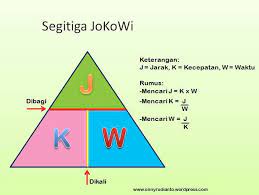 Penyelesaian
Diketahui: Jarak= 360; Kecepatan= 60 km/jamMaka Waktu= Jarak: Kecepatan360 : 60 = 6 jam
Lancar kaji karena diulang, lancar jalan karena ditempuh.
TERIMA KASIH
NOMOR PONSEL
JAM KONSULTASI
Jangan sungkan untuk menghubungi
0821 9268 9093
Pukul 16.00-18.00 WIB
Hubungi Ibu Rara jika ada pertanyaan atau perlu penjelasan